Fotoalbum
Vom Kreis- und Bezirksjugendwochenende
am 05. und 06. Juli 2014
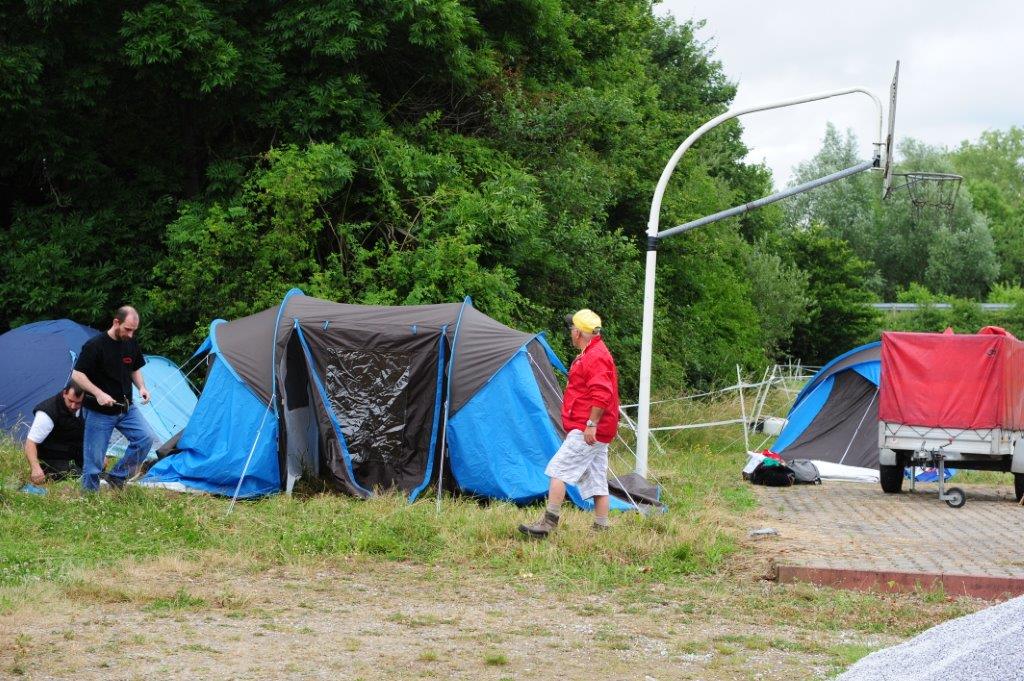 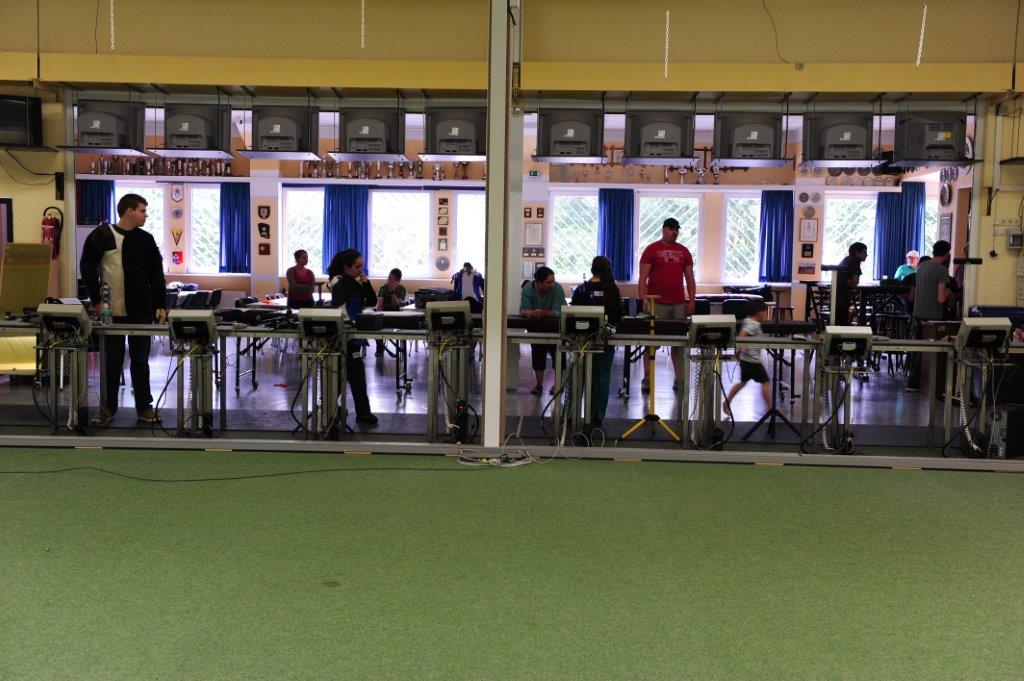 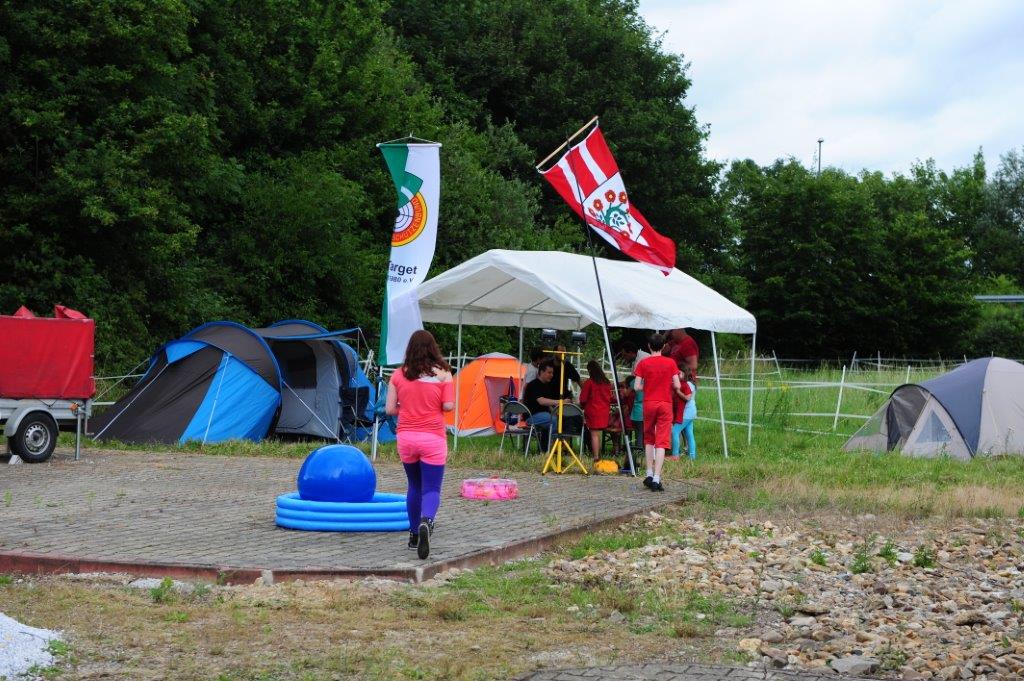 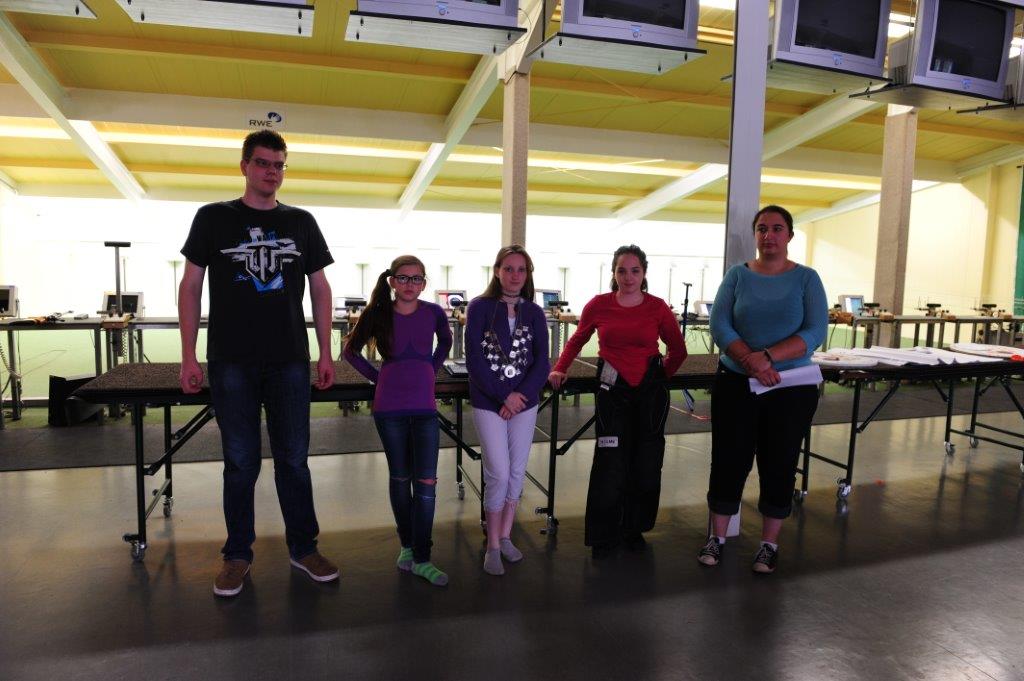 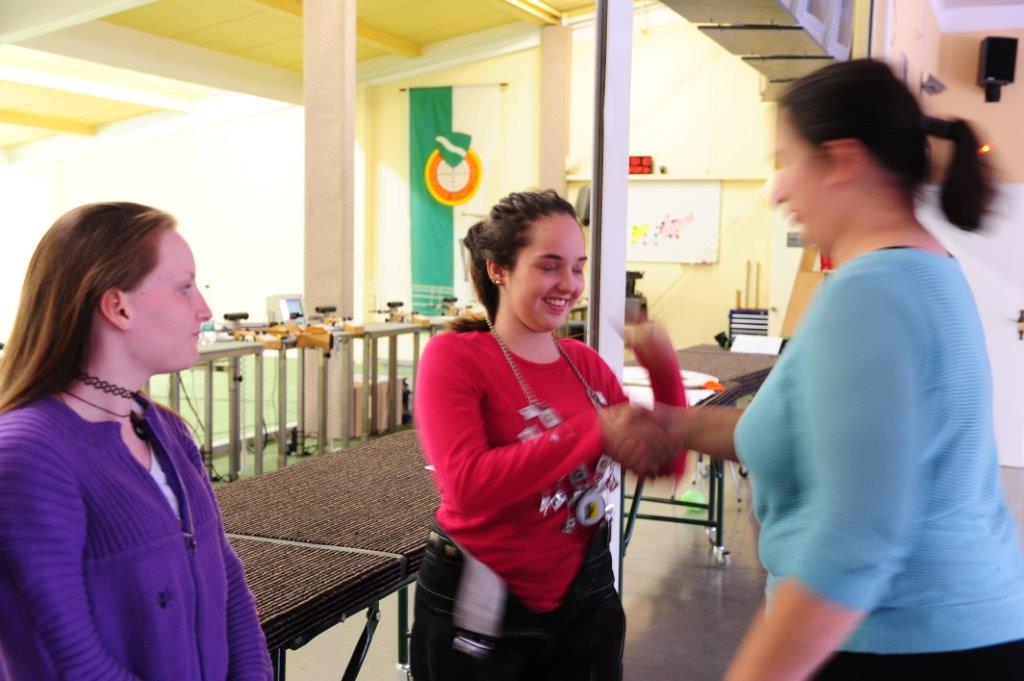 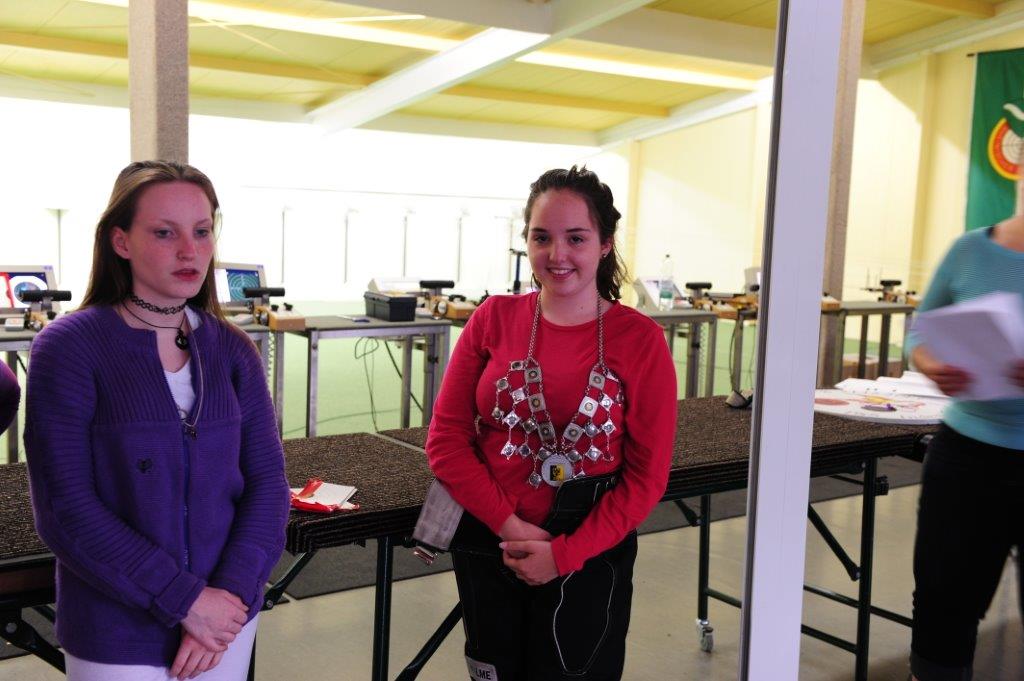 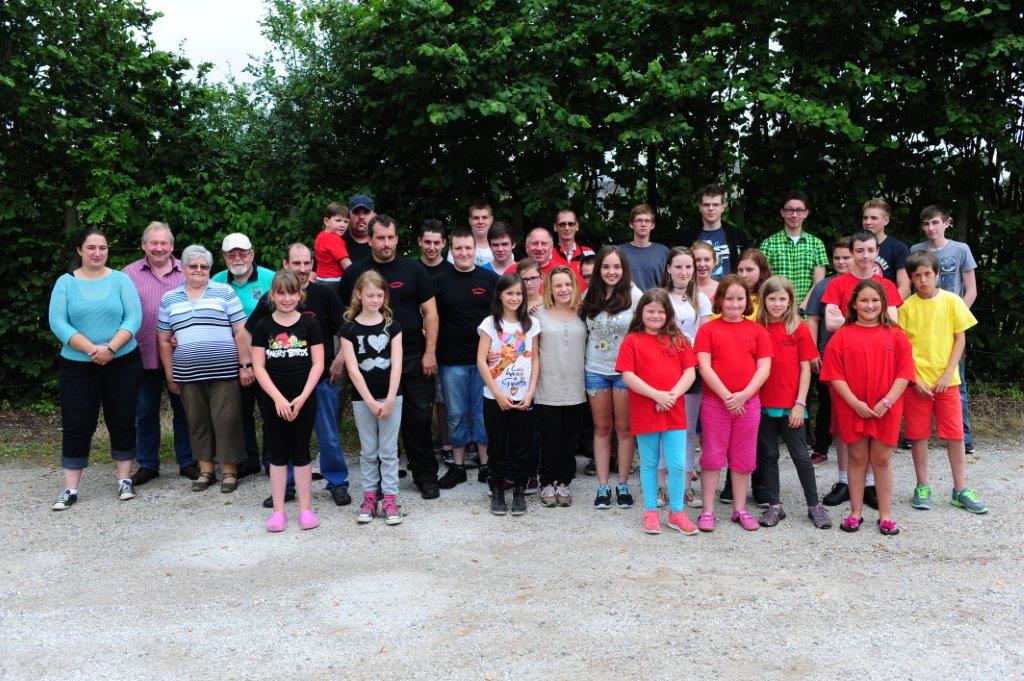 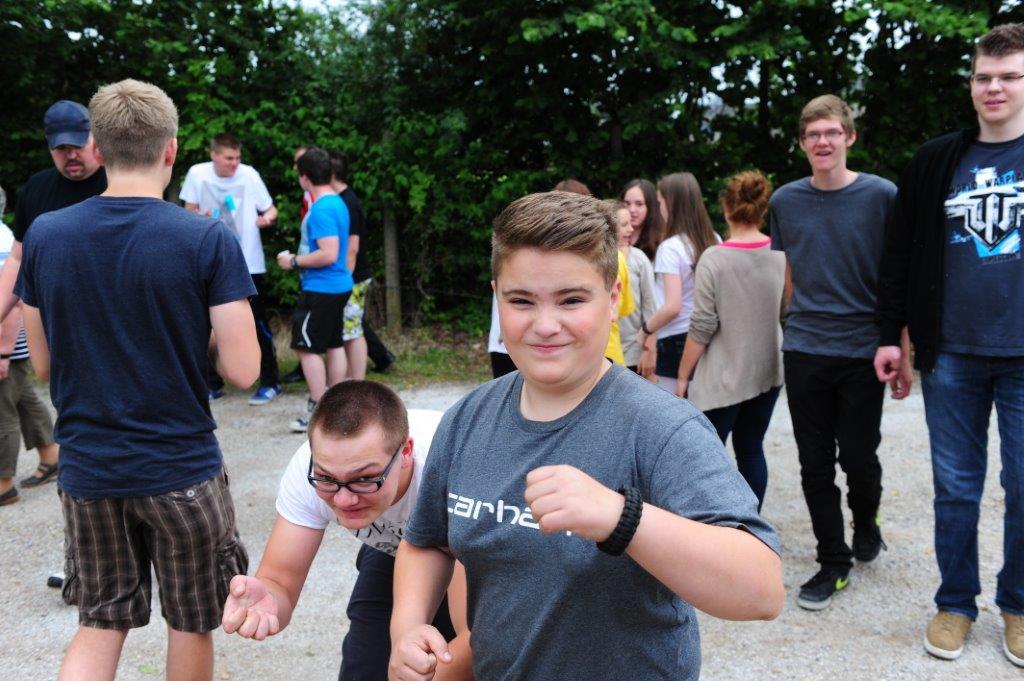 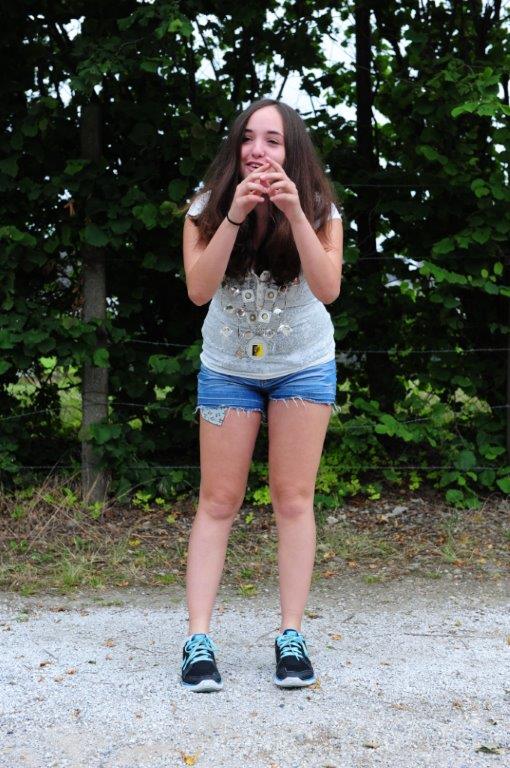 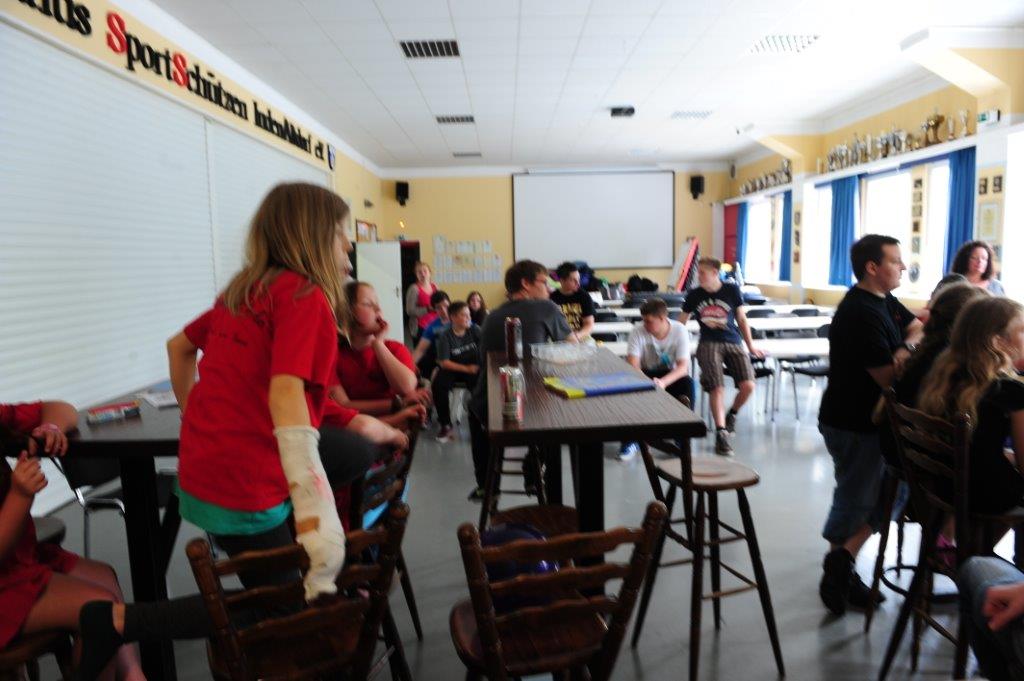 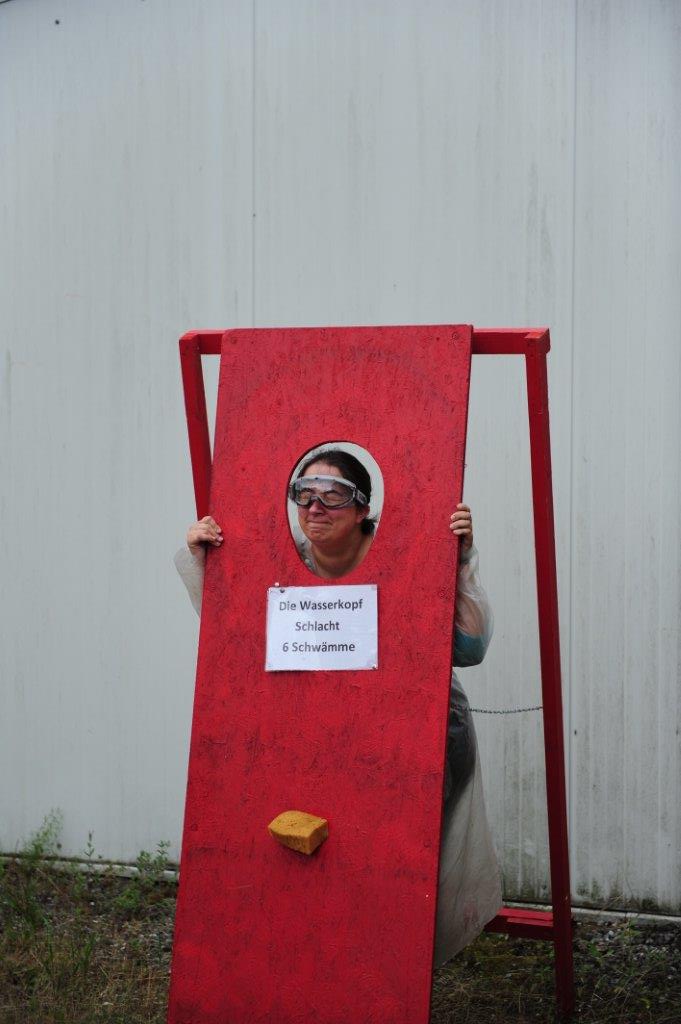 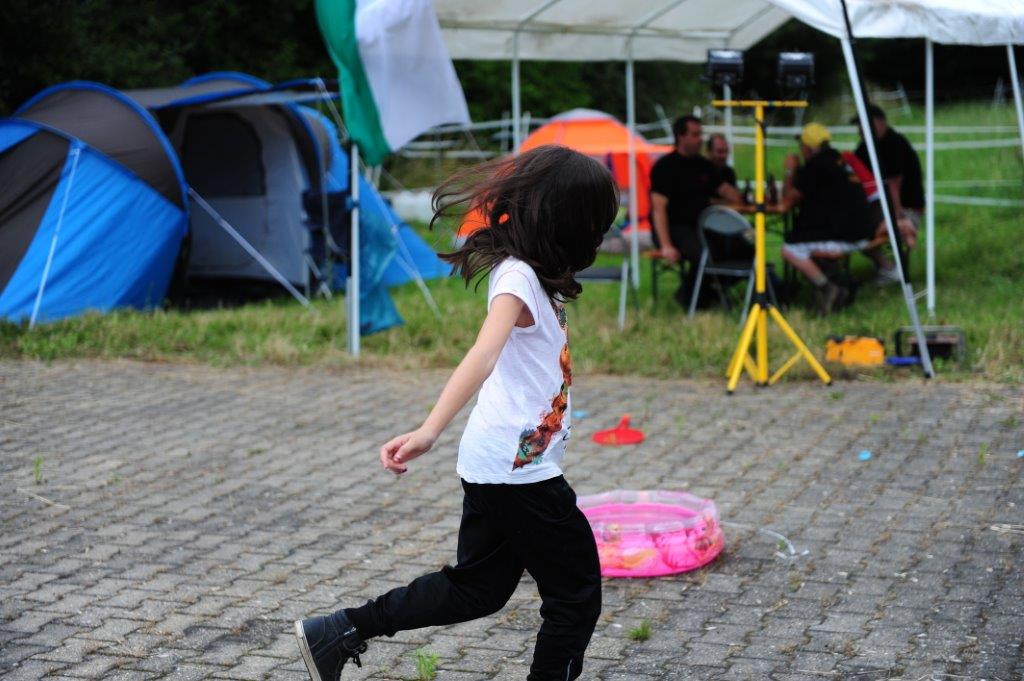 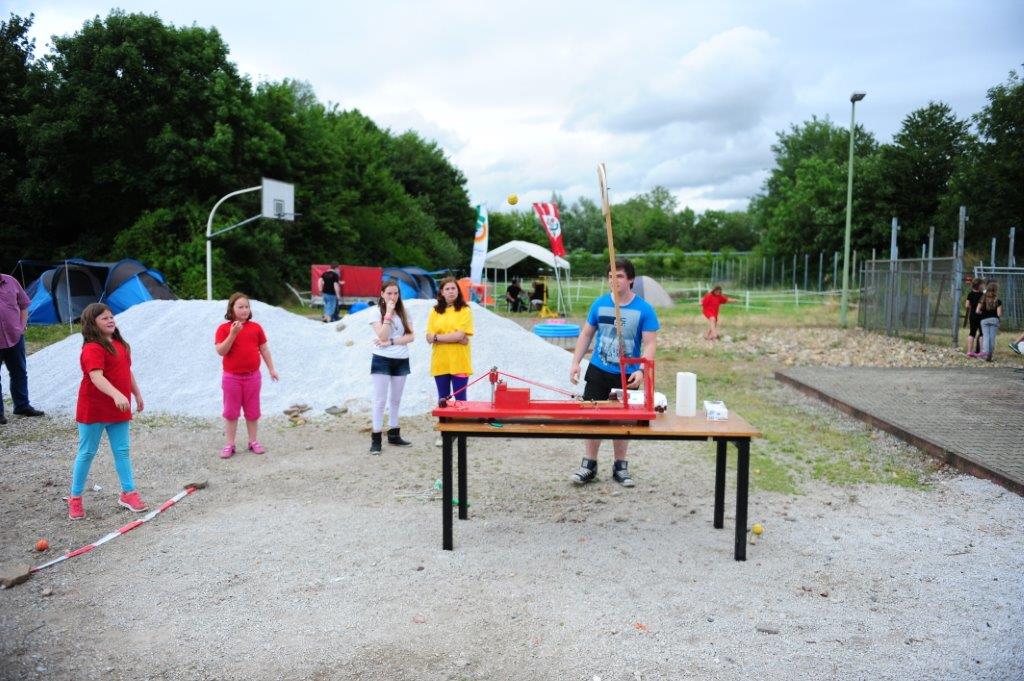 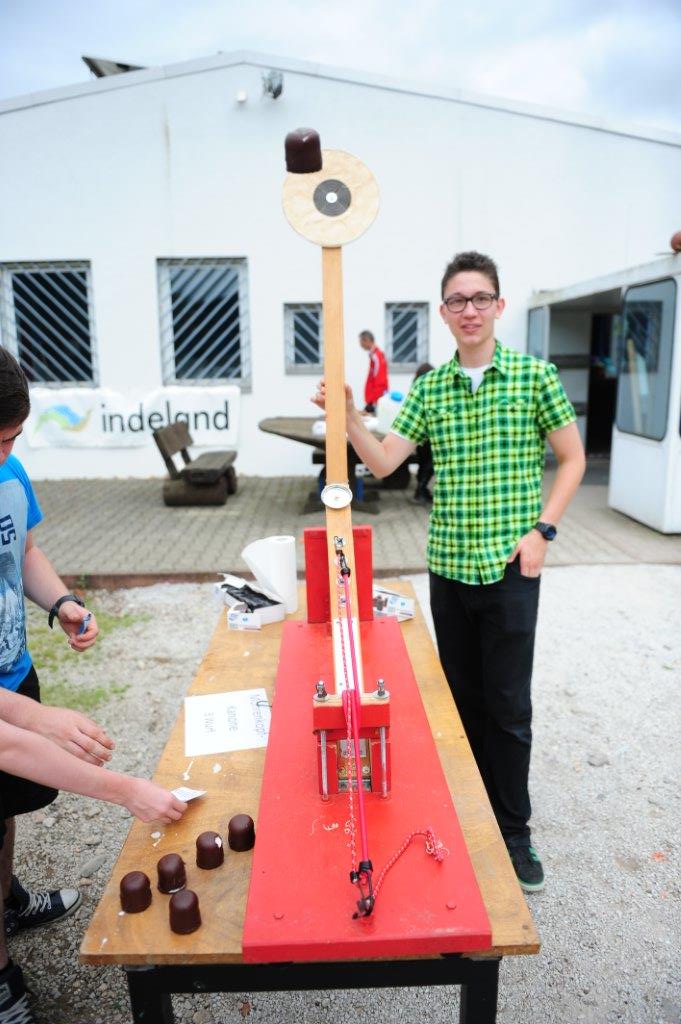 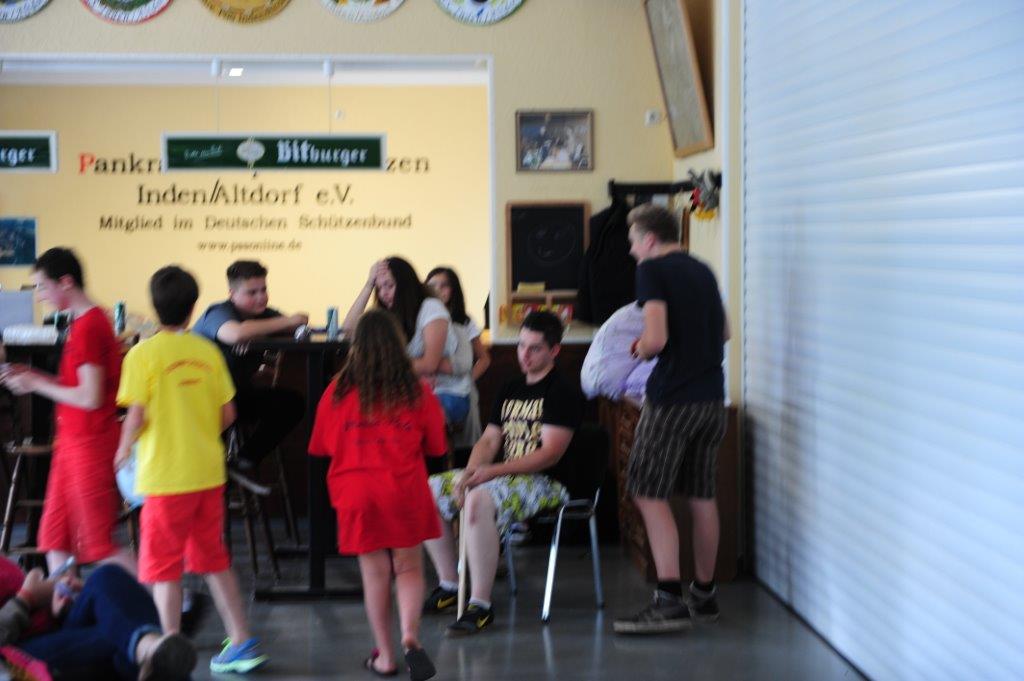 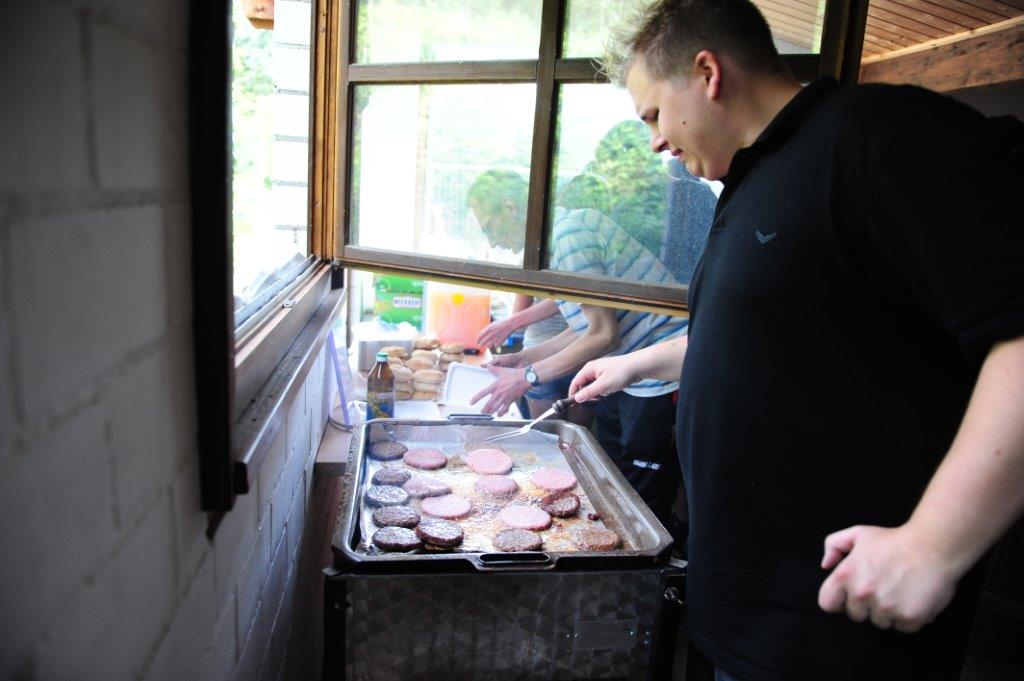 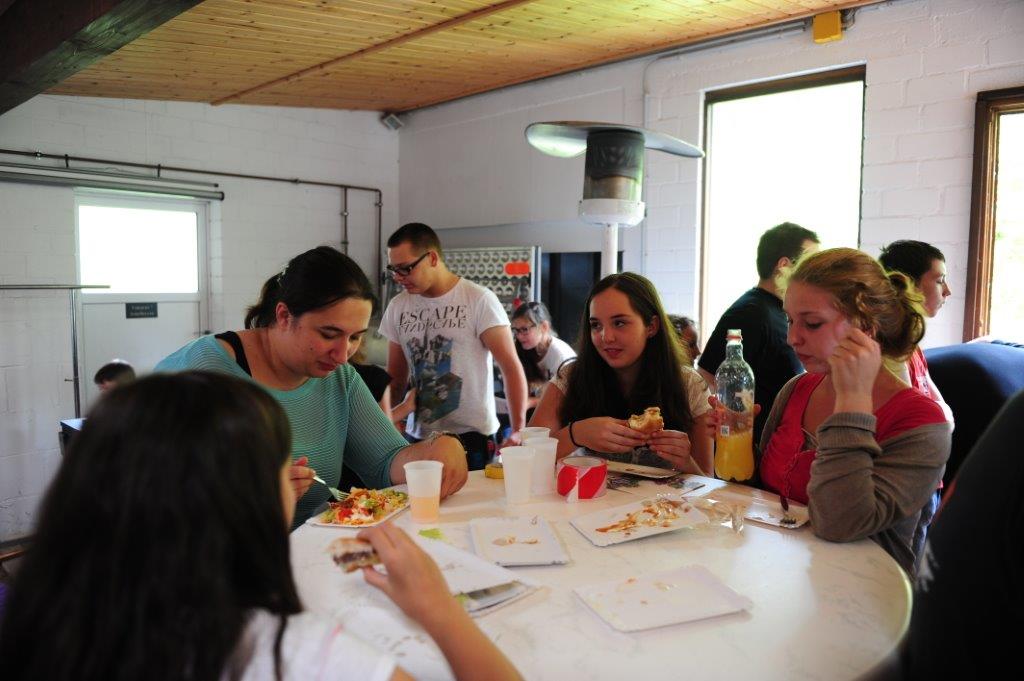 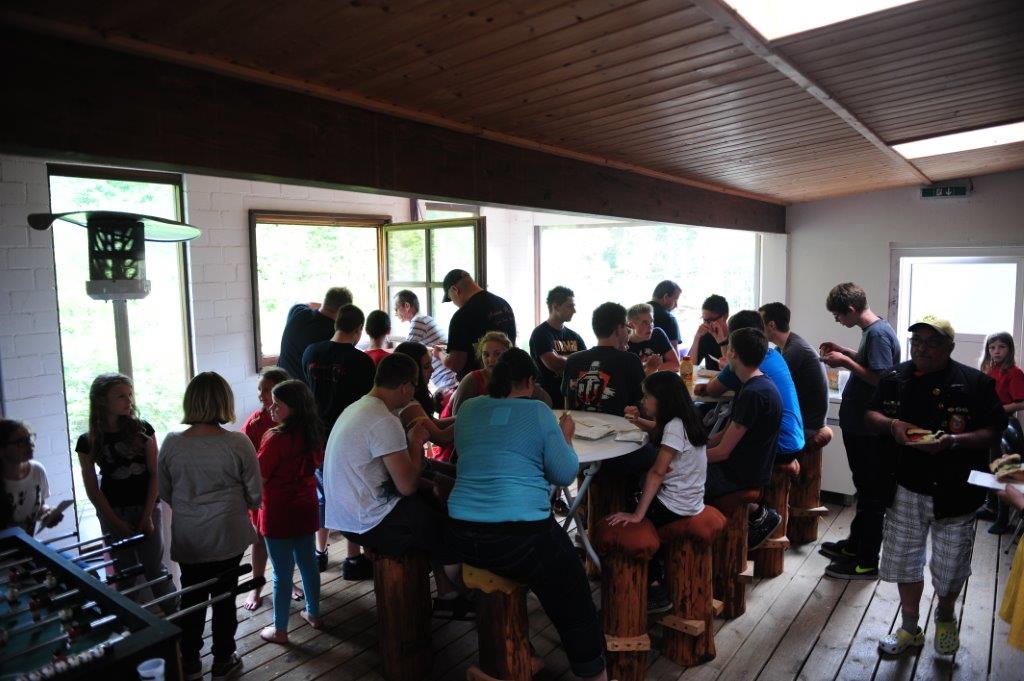 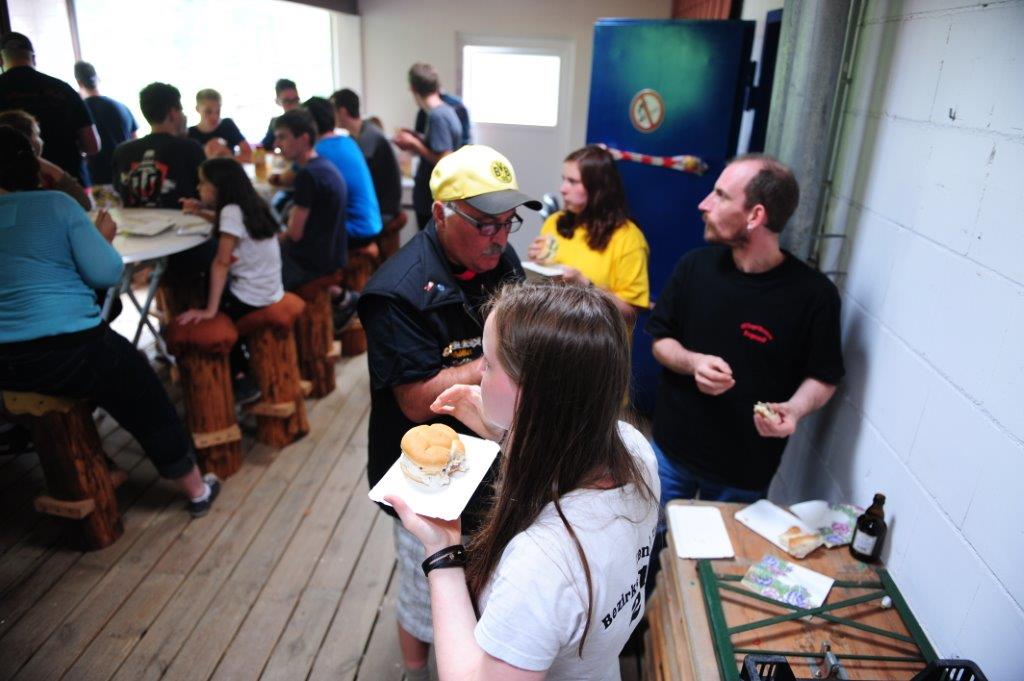 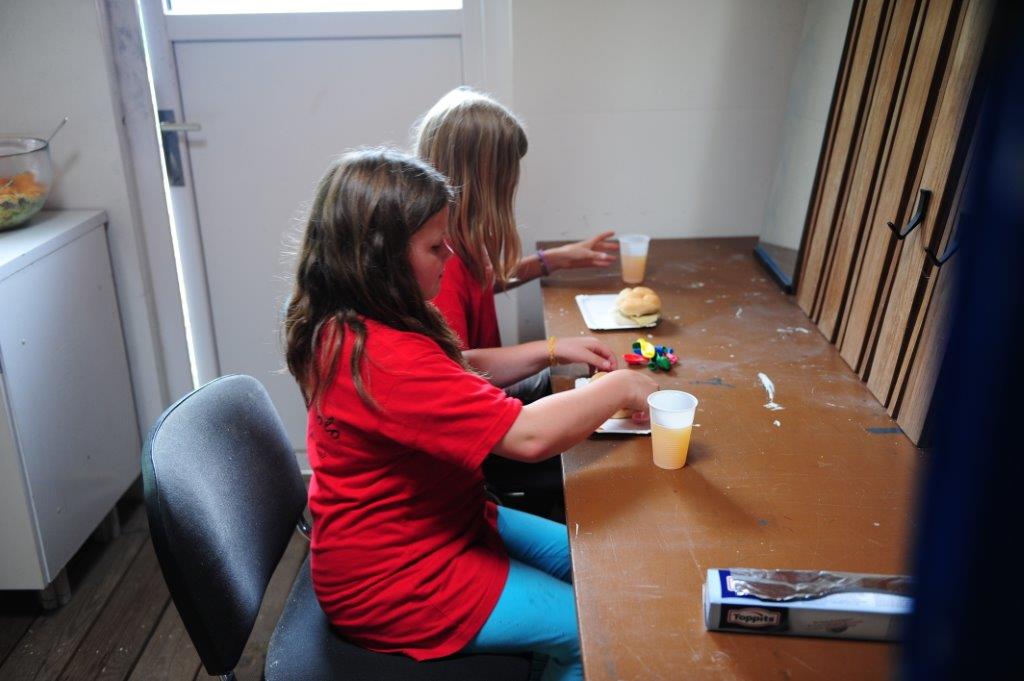 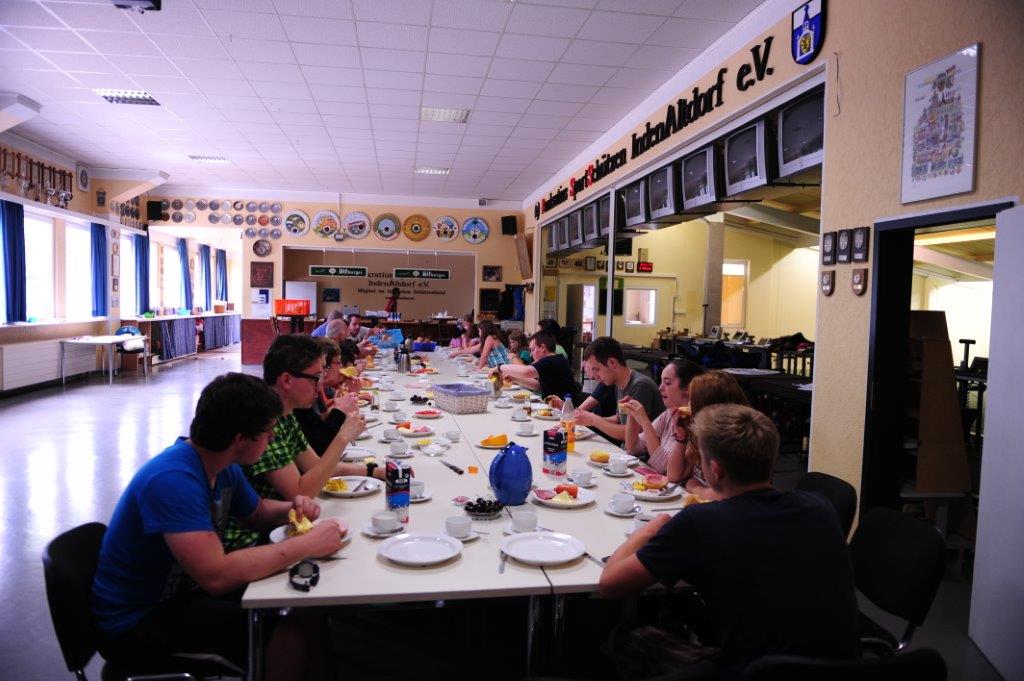 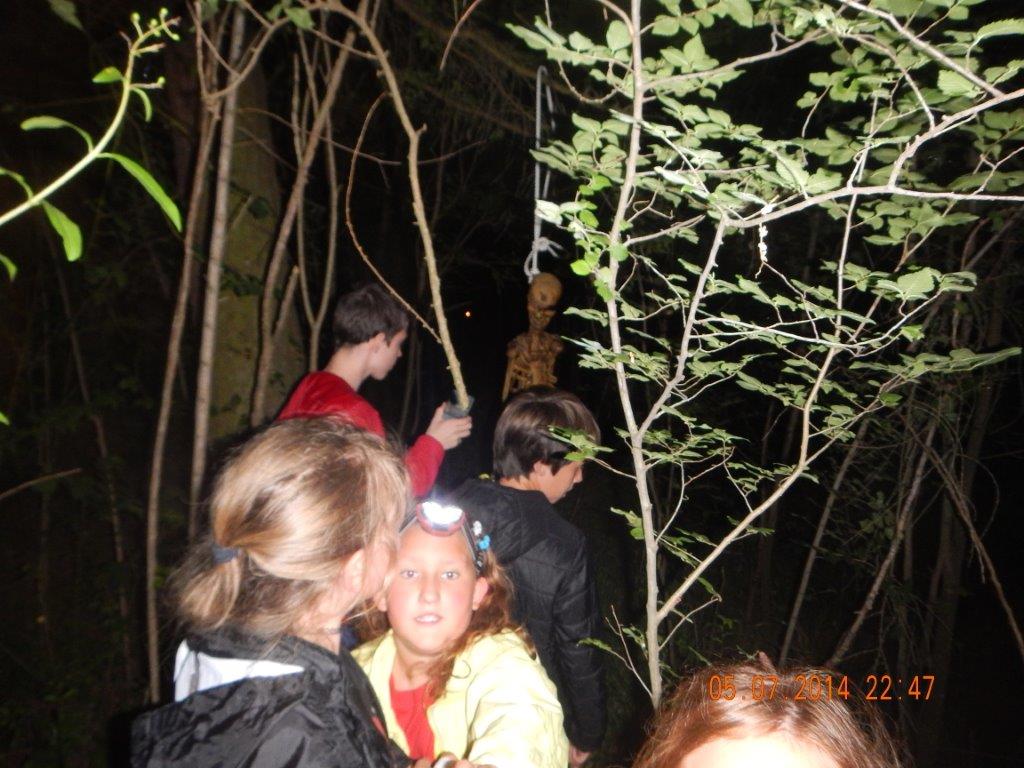 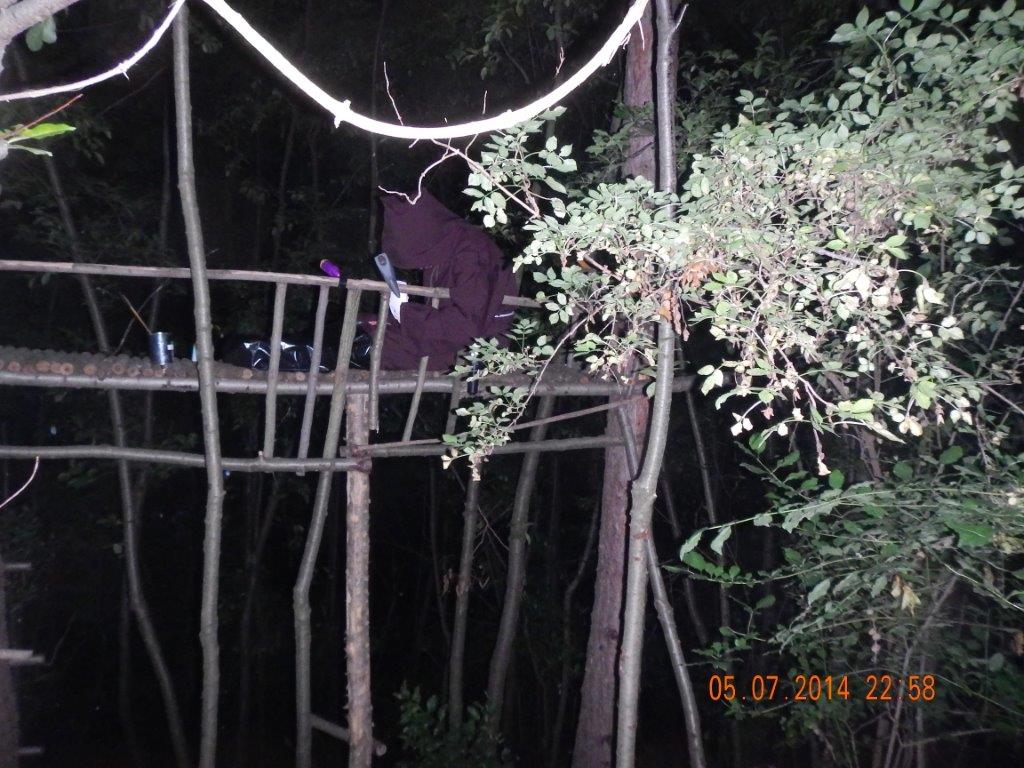 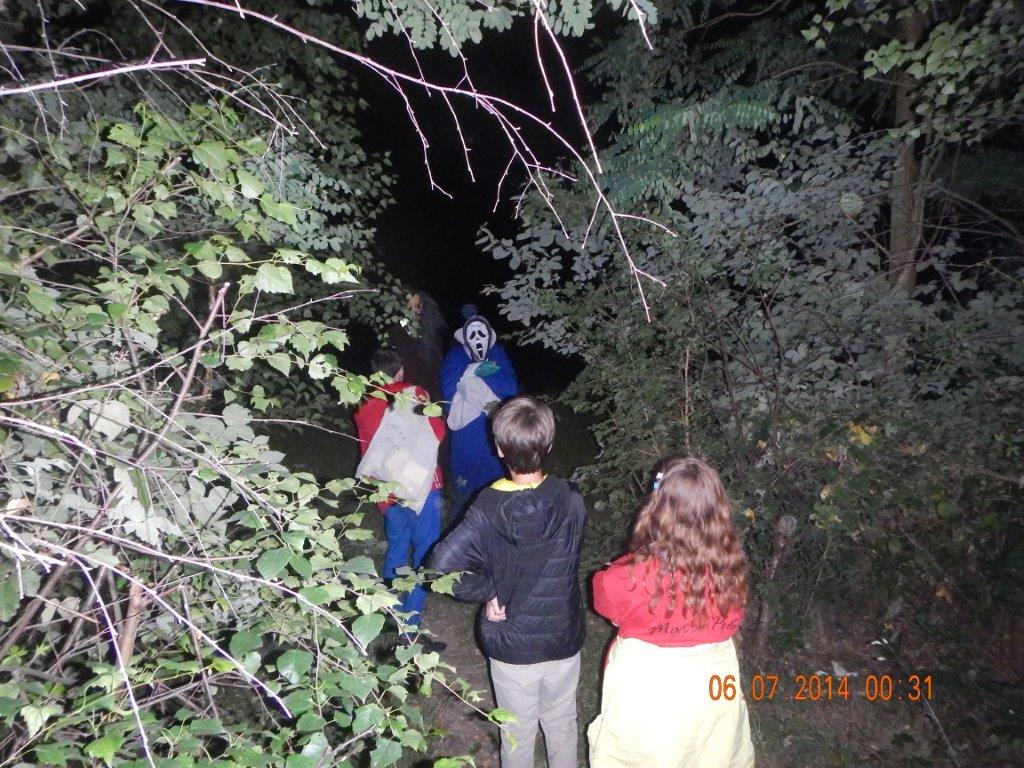 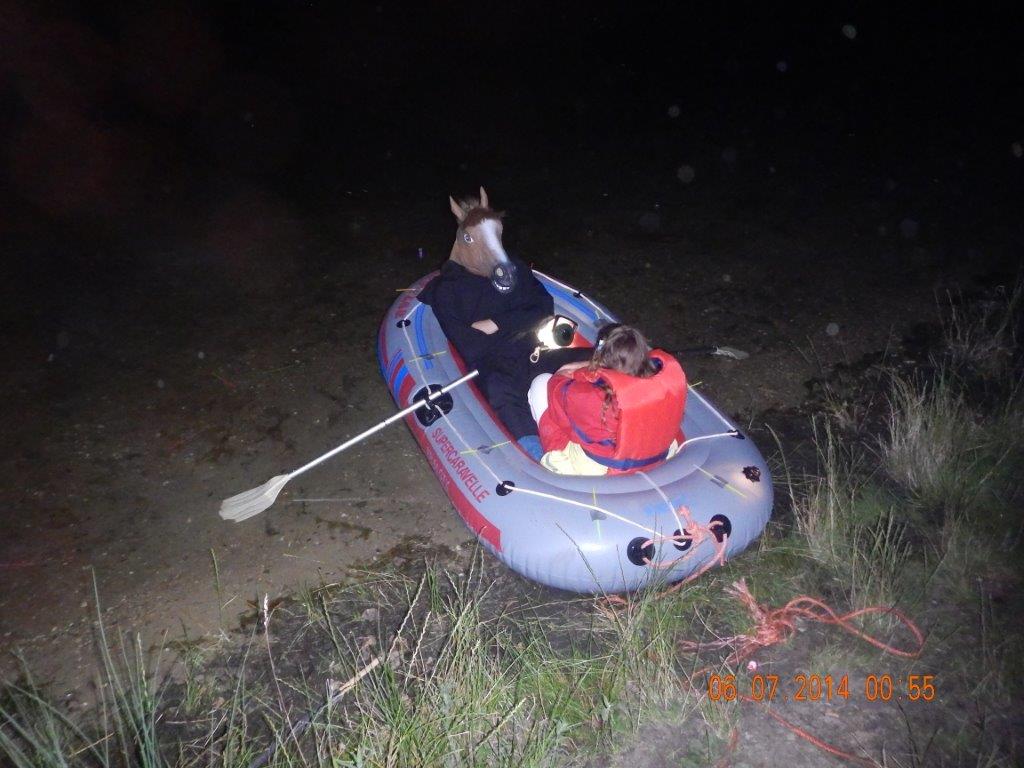 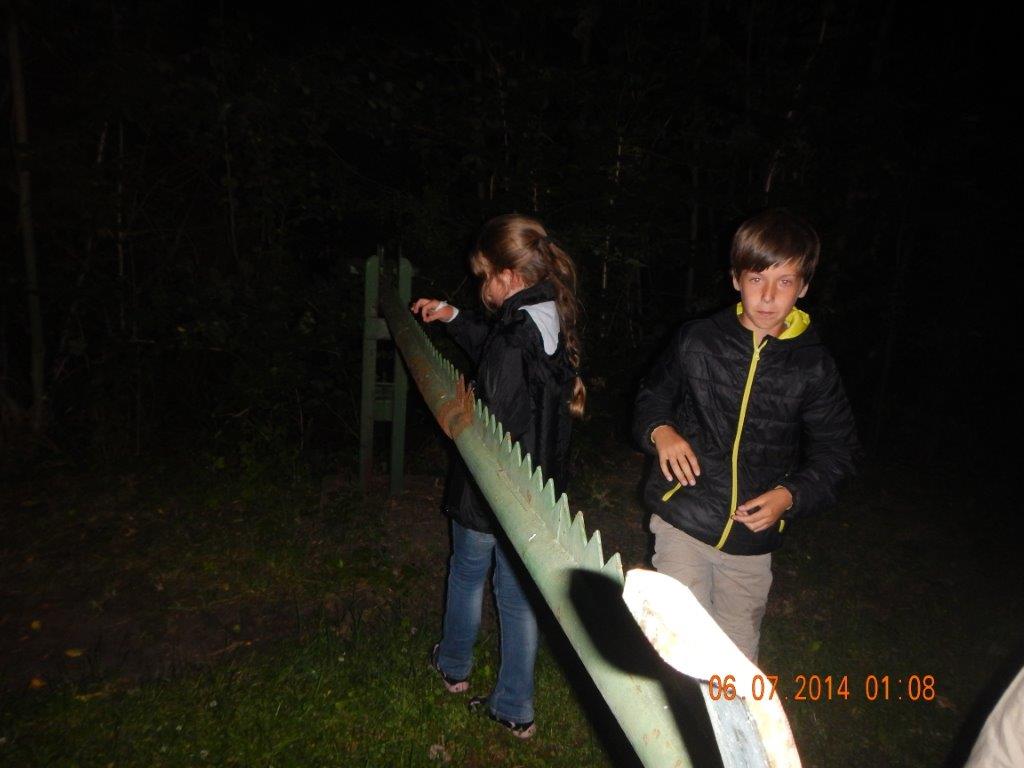 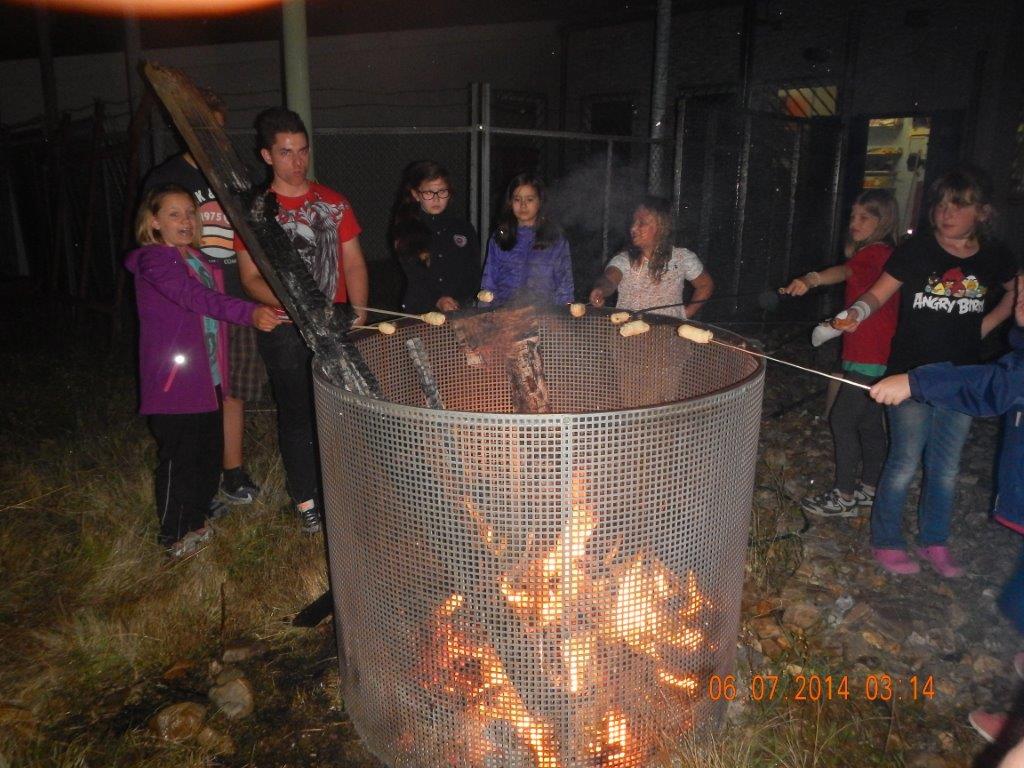 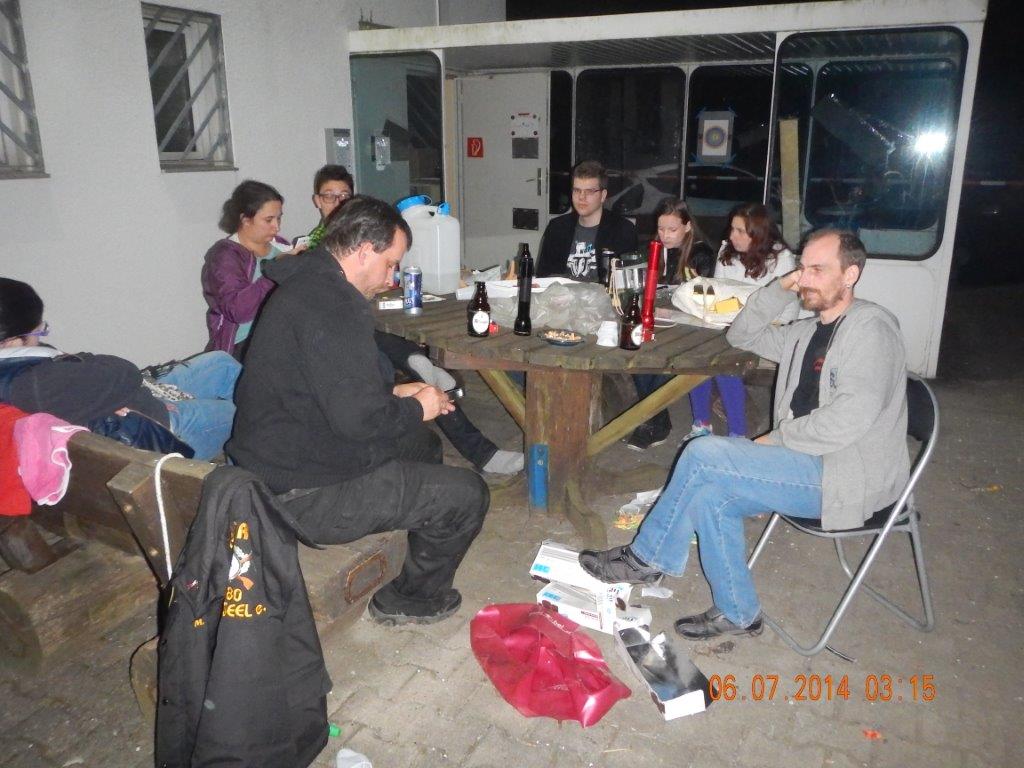 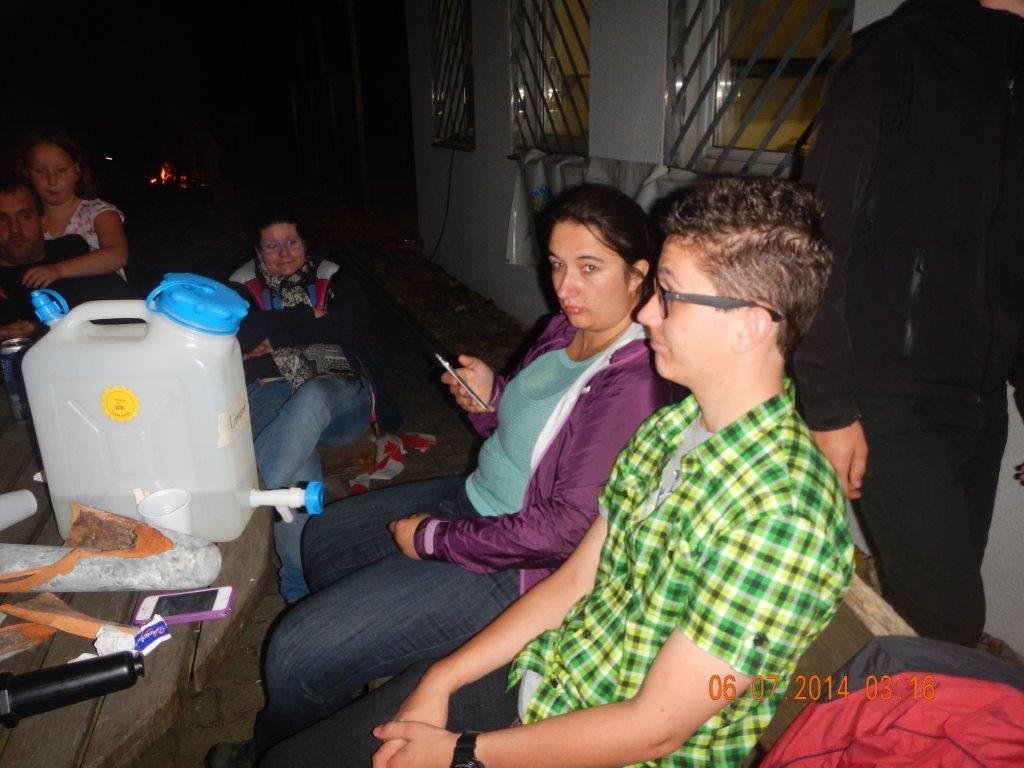 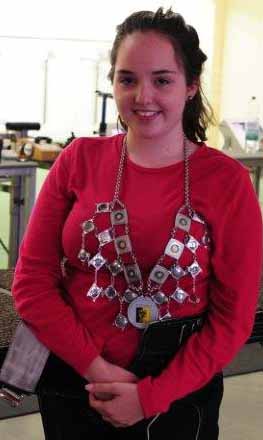